Шаблонизатор MODX
Факультет Интернета МФПУ СИНЕРГИЯ
Курс «Веб-разработка»
Илья Ершов
Админка MODX
Админка MODX
Компоненты MODX
Компоненты MODX
Новый шаблон
Новый шаблон
Новый документ
Новый документ
Новый документ
Пустой документ
Редактирование шаблона
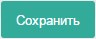 Редактирование шаблона
Шаблон Bootstrap
Bootstrap//getbootstrap.com
Исходный код страницы
Bootstrap//getbootstrap.com
Копируем код страницы
Страница без стилей
Getting started
Bootstrap//getbootstrap.com
Подставляем скрипты и стили
Подставляем скрипты и стили
Страница отображается корректно
Адаптивность Bootstrap
Плейсхолдер: [[*pagetitle]]
Плейсхолдер: [[*pagetitle]]
Редактирование страницы
Редактирование страницы
Редактирование страницы
Редактирование страницы
Редактирование шаблона
Редактирование шаблона
Редактирование страницы
Ещё одна страница
Ещё одна страница
Ещё одна страница
Ещё одна страница
Чанки (Chunk - англ. Кусок)
Чанки (Chunk - англ. Кусок)
Чанки (Chunk - англ. Кусок)
Новый чанк (кусок html/css/js кода)
Использование чанка в шаблоне
6 чанков
Все теги
Спасибо за внимание
Илья Ершов
Ссылки и дополнительные
материалы на странице://j.mp/mfpa-links
Веб-разработчик, руководитель интернет-проектов
ershov.ilya@gmail.com
Skype: ershov.ilya
www.ershov.pw